Game Rules:
 Choose a flag. Use the target 
‘I want to visit ( )’.
2. If the flag shows 'spin', spin then say stop to get points! 
If the flag shows 'don’t spin', sorry! Try again  
20
10
30
100
SPIN
40
90
DON’T
SPIN
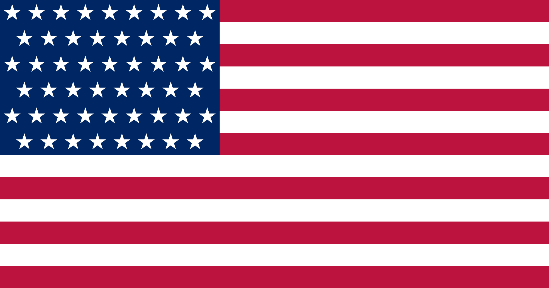 SPIN
SPIN
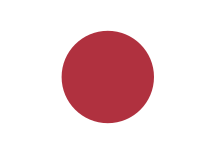 50
80
60
70
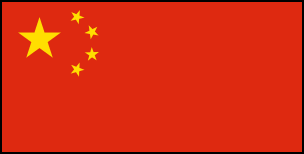 [Speaker Notes: 10 Segments]
I want to visit…
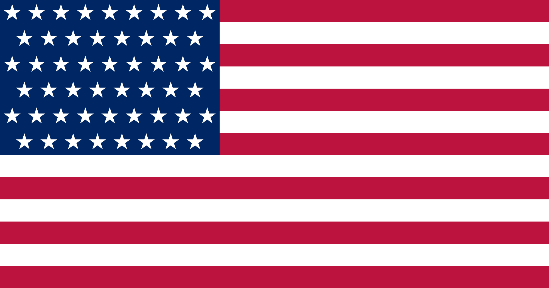 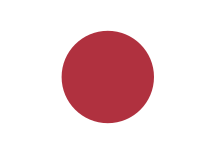 DON’T
SPIN
20
10
30
100
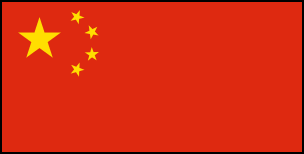 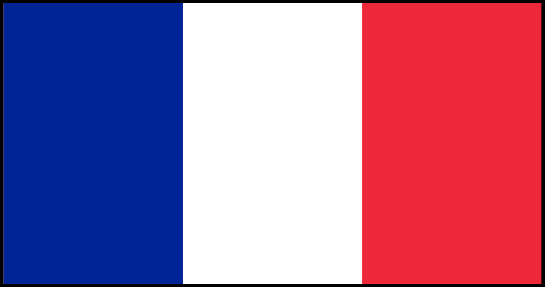 DON’T
SPIN
SPIN
40
90
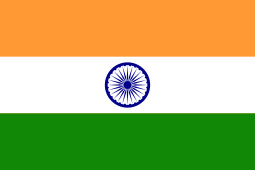 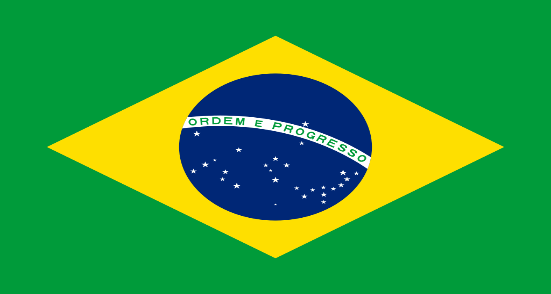 DON’T
SPIN
SPIN
SPIN
SPIN
SPIN
SPIN
50
80
60
70
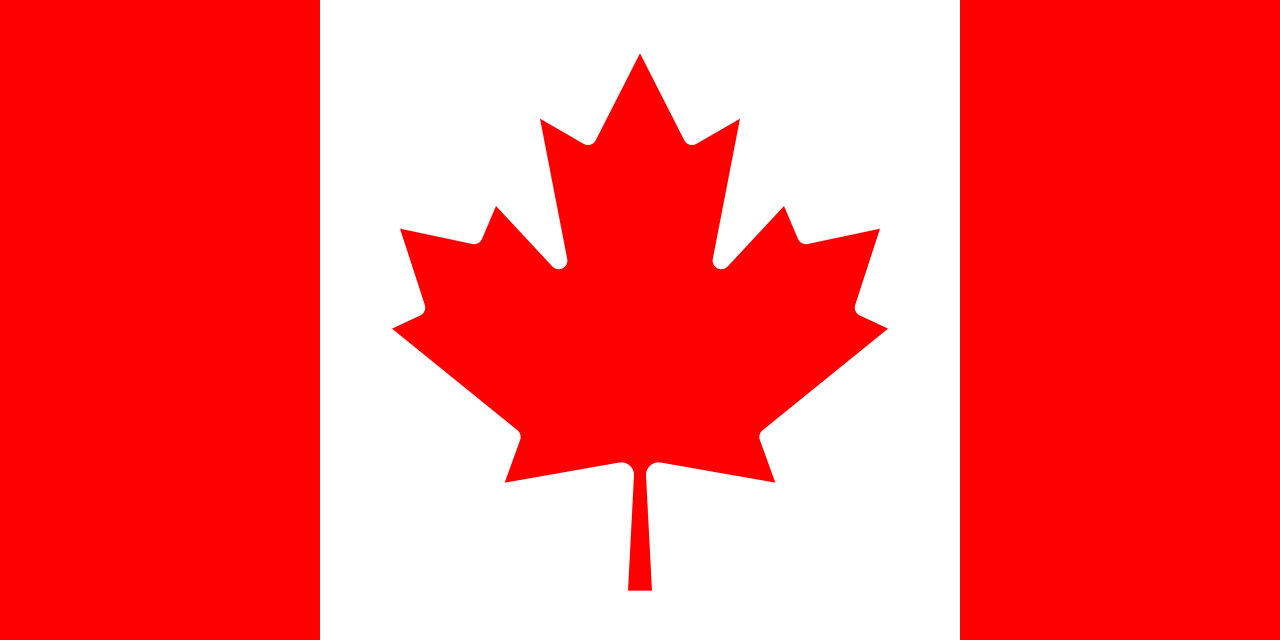 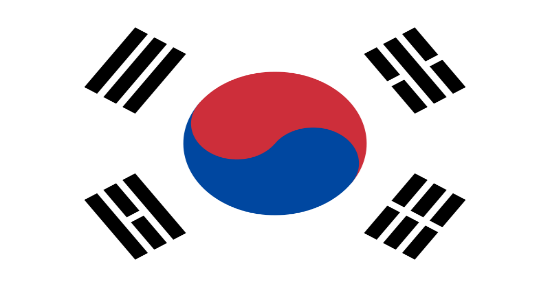 [Speaker Notes: USA, Japan, China, France, India, Brazil, Korea, Canada]
I want to visit…
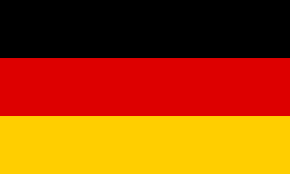 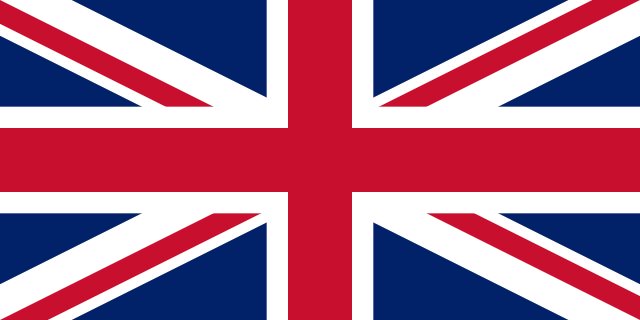 20
10
30
100
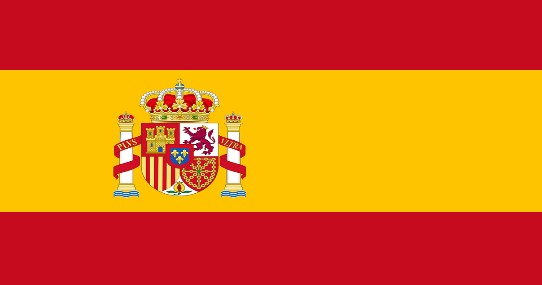 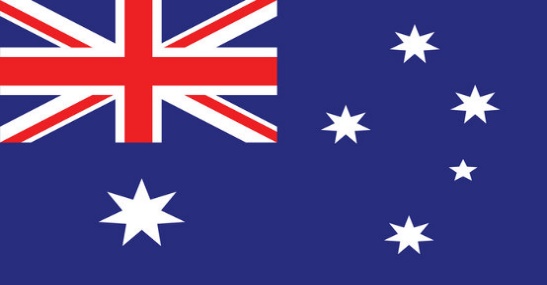 DON’T
SPIN
SPIN
40
90
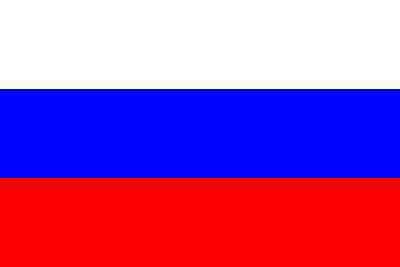 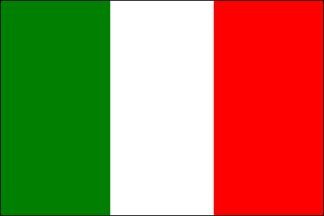 DON’T
SPIN
DON’T
SPIN
SPIN
SPIN
SPIN
SPIN
SPIN
50
80
60
70
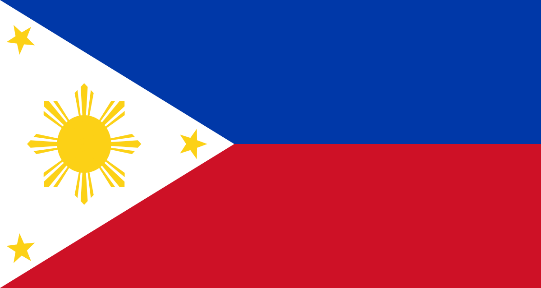 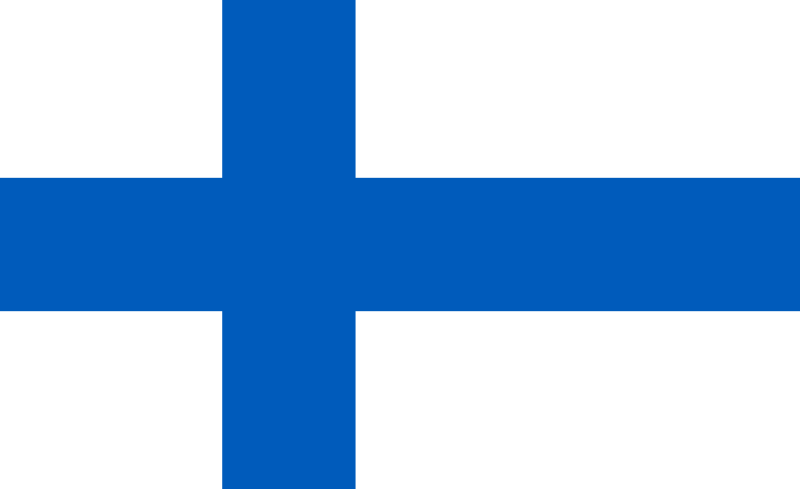 [Speaker Notes: Germany, the UK, Australia, Spain, Russia, Italy, Finland, Philippines]
I want to visit…
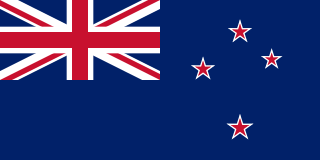 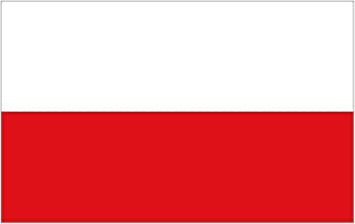 DON’T
SPIN
DON’T
SPIN
20
10
30
100
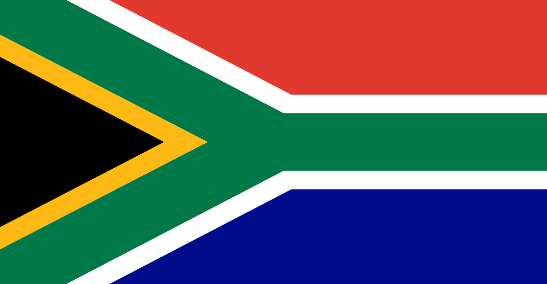 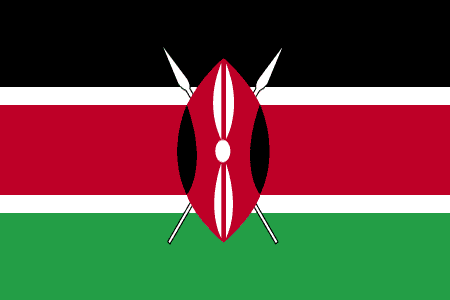 SPIN
40
90
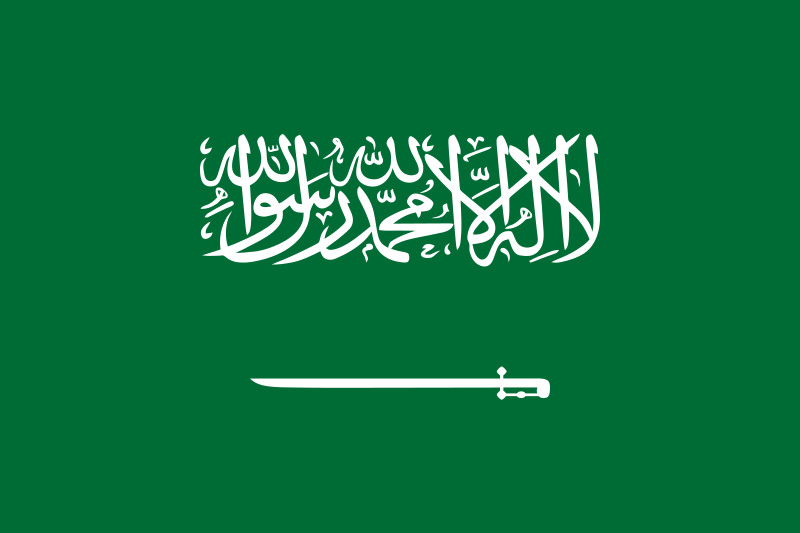 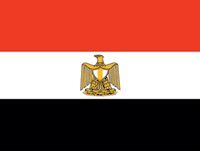 SPIN
SPIN
SPIN
SPIN
SPIN
50
80
60
70
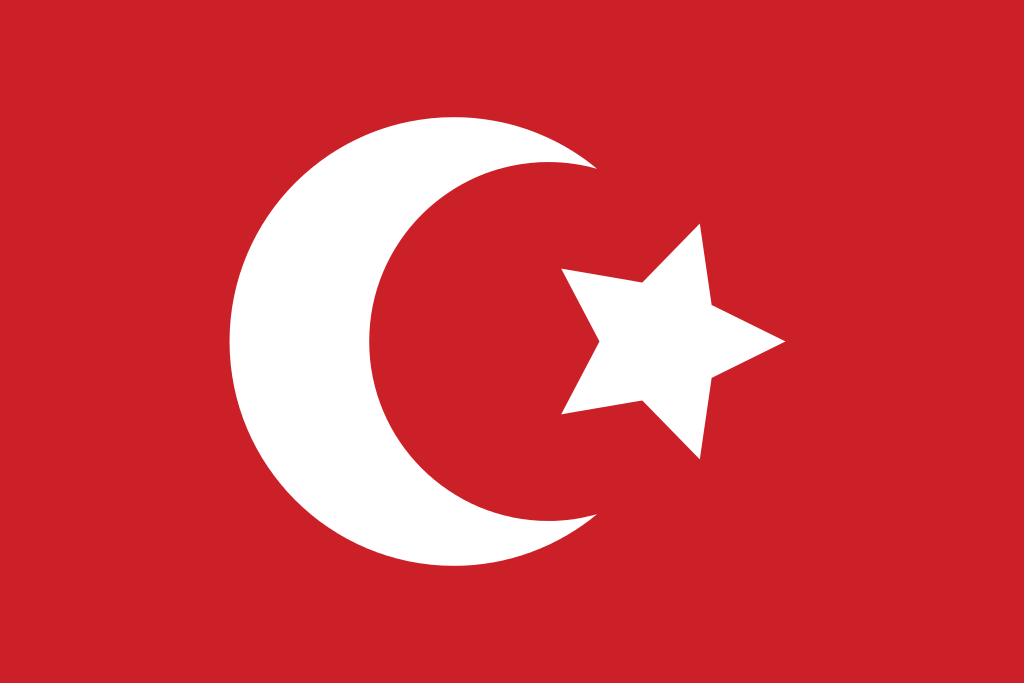 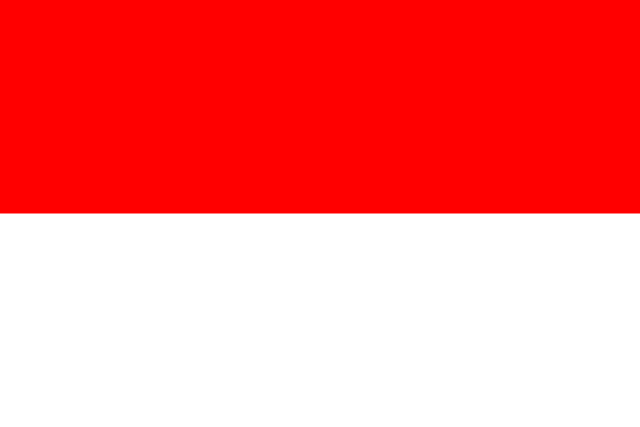 DON’T
SPIN
[Speaker Notes: New Zealand, Poland, South Africa, Kenya, Saudi Arabia, Egypt, Turkey, Indonesia]
I want to visit…
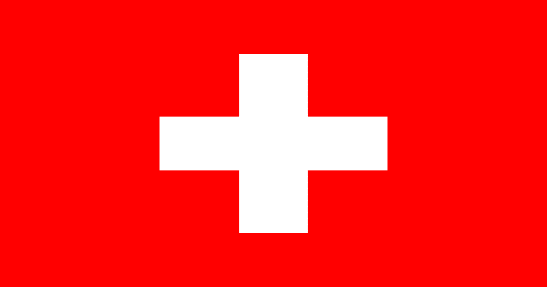 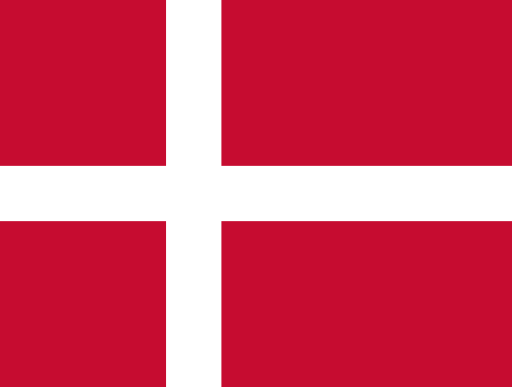 DON’T
SPIN
20
10
30
Switzerland
Denmark
100
SPIN
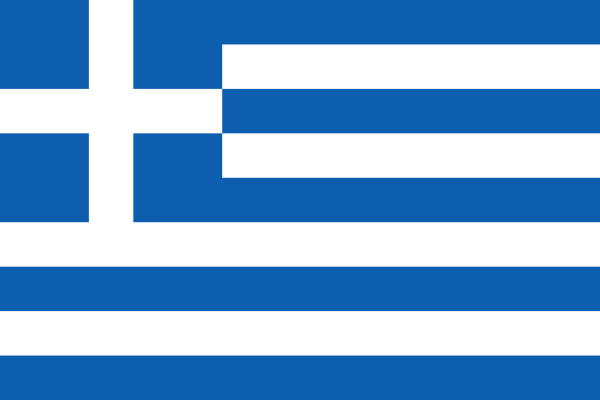 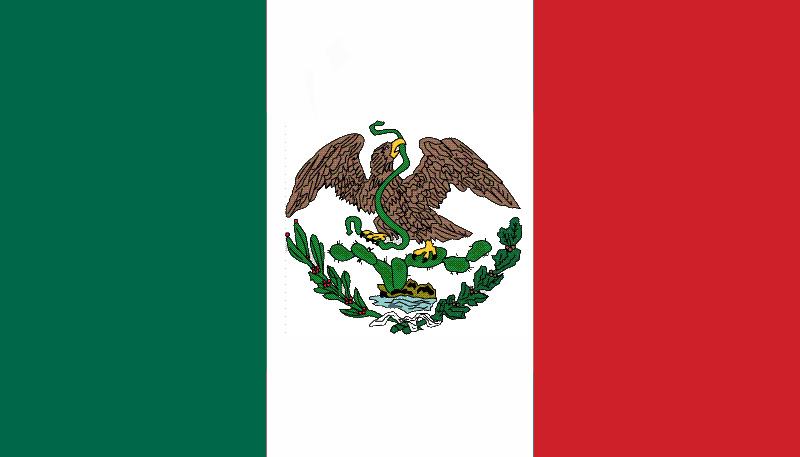 40
90
Greece
Mexico
SPIN
SPIN
SPIN
SPIN
50
80
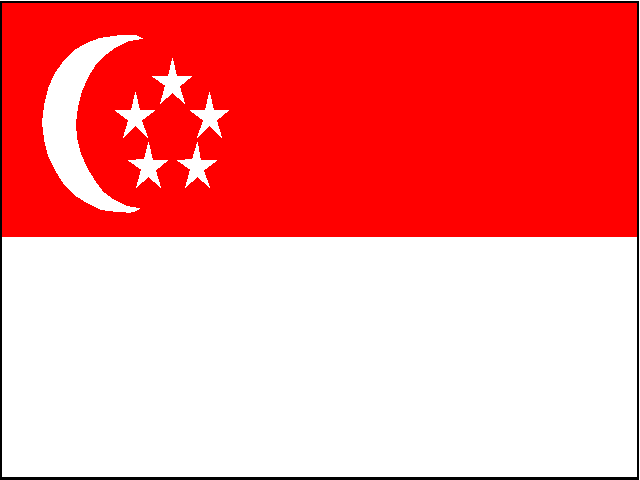 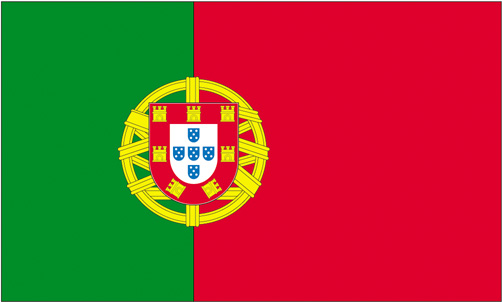 DON’T
SPIN
60
70
Portugal
Singapore
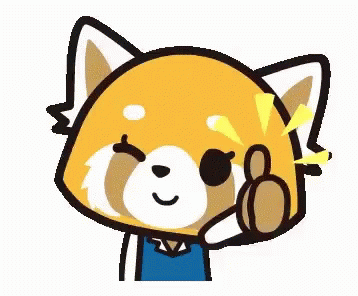 Good job!